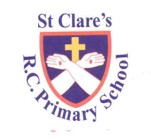 PSHE Graduated Response
.
of understanding of texts.
Individualised / Specialist
1:1 support
MHS adapted resources for RSE to compliment Life to the Full.
Additional adult support when required.
 adapted curriculum (RSE when parents have requested this on the annual questionnaire)  IEP targets when appropriate, Forest Group, 
Everybody gets angry intervention, Helping Children Deal with Anger Intervention, Anger Management Games, Jenny Mosely Social Group, BOXALL, Tac PAC Sensory Session, Stop Bugging Me (Identify and cope with worries), Sensory Room, “Pull Your Socks up” Idiom intervention, Social Skills Games, Personal &amp; Emotional Skills
Healthy Living Game, Starving the Anxiety Gremlin, Starving the Depression Gremlin
Lego Therapy, 101 Games for better behaviour, 101 activities for empathy and awareness, 101 activities for positive thoughts and feelings,, Rainbow Therapy (bereavement and change)Drama For Better Behaviour, Forest of Feelings – Emotions Intervention
Targeted
1decision scheme for PSHE . Ten Ten Resources Life to the Full scheme for RSE
Baseline and summative assessments for each unit in PSHE and RSE schemes of work. 
PSHE Policy, Mental Health and Wellbeing Policy, Healthy Food and Drink policy, RSE Policy, Drugs and Alcohol policy, .Anti-bullying policy.
Position statement
Curriculum statement
MTPs
Progression of skills document
Knowledge mats
Zones of Regulation resources
Universal